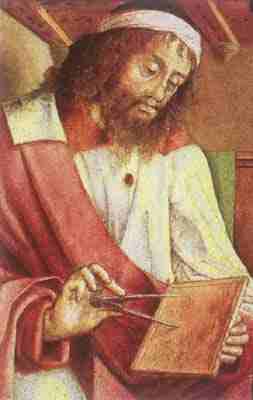 গনিত ক্লাসে সবাইকে স্বাগতম
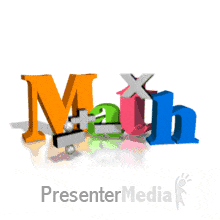 জন্ম সাল  300 BC
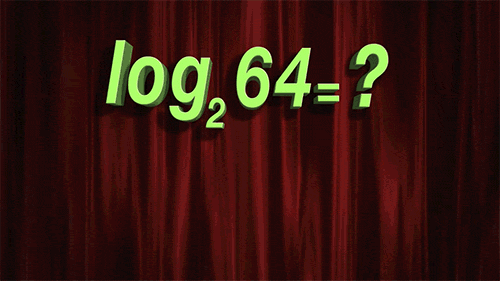 শ্রেনীঃ নবম - দশম  
বিষয়ঃ গণিত 
অধ্যায়ঃঅষ্টম  
পাঠঃ বৃত্ত সংক্রান্ত উপপাদ্য
মোঃ রকিবুল হাসান (রাসেল) 
		বি এসসি অনার্স (গণিত) 
	সহকারী শিক্ষক, কে ভি এন উচ্চ বিদ্যালয়  
		হাইমচর ,চাঁদপুর ।
Email : rakibul893@gmail.com
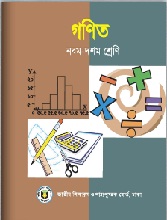 2
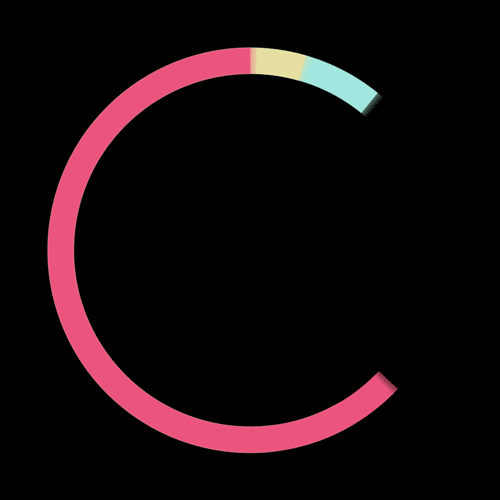 চিত্র গুলি দেখি ।
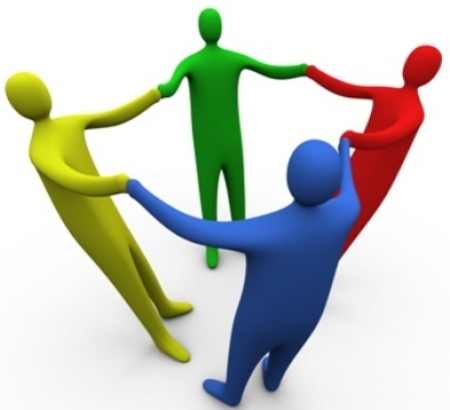 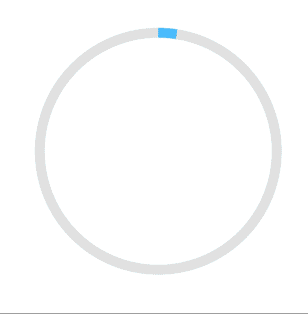 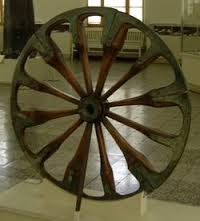 বৃত্ত
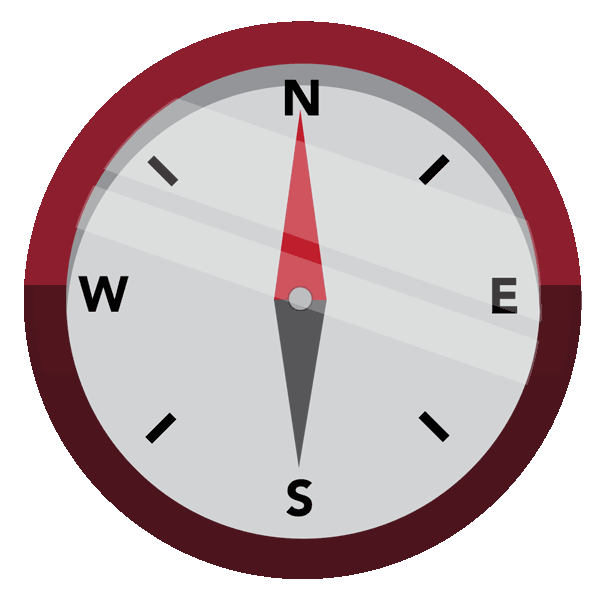 এই পাঠ শেষে শিক্ষার্থীরা...  -
A
B
জ্যা
ব্যাস
একক কাজ
সময়ঃ ২ মিনিট
উত্তর
জ্যা কাকে বলে ?
বৃত্তের যে কোন দুইটি বিন্দুর সংযোজক রেখাংশ কে জ্যা বলে ।
[Speaker Notes: এখানে শিক্ষক ছাত্র – ছাত্রীদের প্রশ্ন করবে জ্যা কাকে বলে ? উত্তর ট্রিগারের মাধ্যমে ।]
সাধারণ নির্বচনঃ বৃত্তের  সকল সমান জ্যা কেন্দ্র থেকে সমদূরবর্তী
জ্যা
কেন্দ্র
বিশেষ নির্বচনঃ
মনেকরি o বৃত্তের কেন্দ্র এবং AB ও CD বৃত্তের দুইটি সমান জ্যা ।
প্রমান করতে হবে যে, o থেকে AB ও CD জ্যাদ্বয় সমদূরবর্তী
A
A
C
C
O
D
D
B
B
জ্যা
[Speaker Notes: এখানে শিক্ষক শিক্ষার্থীদের বিশেষ নির্বচন বলার জন্য প্রশ্ন করতে পারে ।]
অঙ্কনঃo থেকে AB ও CD জ্যা এর উপর যথাক্রমে OE ও  OF লম্ব আঁকি । O, A ও O,C যোগ করি ।
A
A
C
C
O
O
F
E
D
D
B
B
[Speaker Notes: এখানে শিক্ষক অবশ্যই বোর্ড ব্যাবহার করবে ।]
C
প্রমানঃ 
       OE  ┴ AB এবং OF ┴ CD 
সুতরাং AE=BE এবং CF=DF
A
E
F
O
D
B
[Speaker Notes: শিক্ষক বোর্ডে আরো বিশদ ব্যাখ্যা দিতে পারে এবং শিক্ষার্থিদের দিয়ে বের করে আনতে পারে ।]
A
C
C
A
কিন্তু    AB=CD
E
F
F
E
O
O
O
AE=CF
D
B
সুতরাং কেন্দ্র o থেকে AB ও CD জ্যাদ্বয় সমদূরবর্তী
(Proved)
[Speaker Notes: শিক্ষক বোর্ডে আরো বিশদ ব্যাখ্যা দিতে পারে ।]
যথার্থতা
কেন্দ্র থেকে ব্যাস ভিন্ন যেকোন জ্যা এর উপর অঙ্কিত লম্ব ঐ জ্যাকে সমদ্বিখন্ডিত করে ।
ব্যাস
জ্যা
C
A
জ্যা
O
লম্ব
D
B
[Speaker Notes: এখানে চিত্রের সাহায্যে যথার্থতার ব্যাখ্যা করা হয়েছে ।]
মূল্যায়ন
চিত্রে , AB = 8 মি হলে , AD = কত?
উত্তর
4 মি.
চিত্রে , AO =5  মি হলে , OD  = কত?
O
উত্তর
B
3 মি.
A
D
বাড়ির কাজ
প্রমান কর যে , বৃত্তের কেন্দ্র থেকে সমদূরবর্তী সকল  জ্যা পরস্পর  সমান ।
ধন্যবাদ সবাইকে